EEA-ETC/ACM | 6th & 7th  of November 2018 | 5th IPR Technical meeting, Copenhagen
Quality checks introduced 
for September on CDR
+
QA for H to K
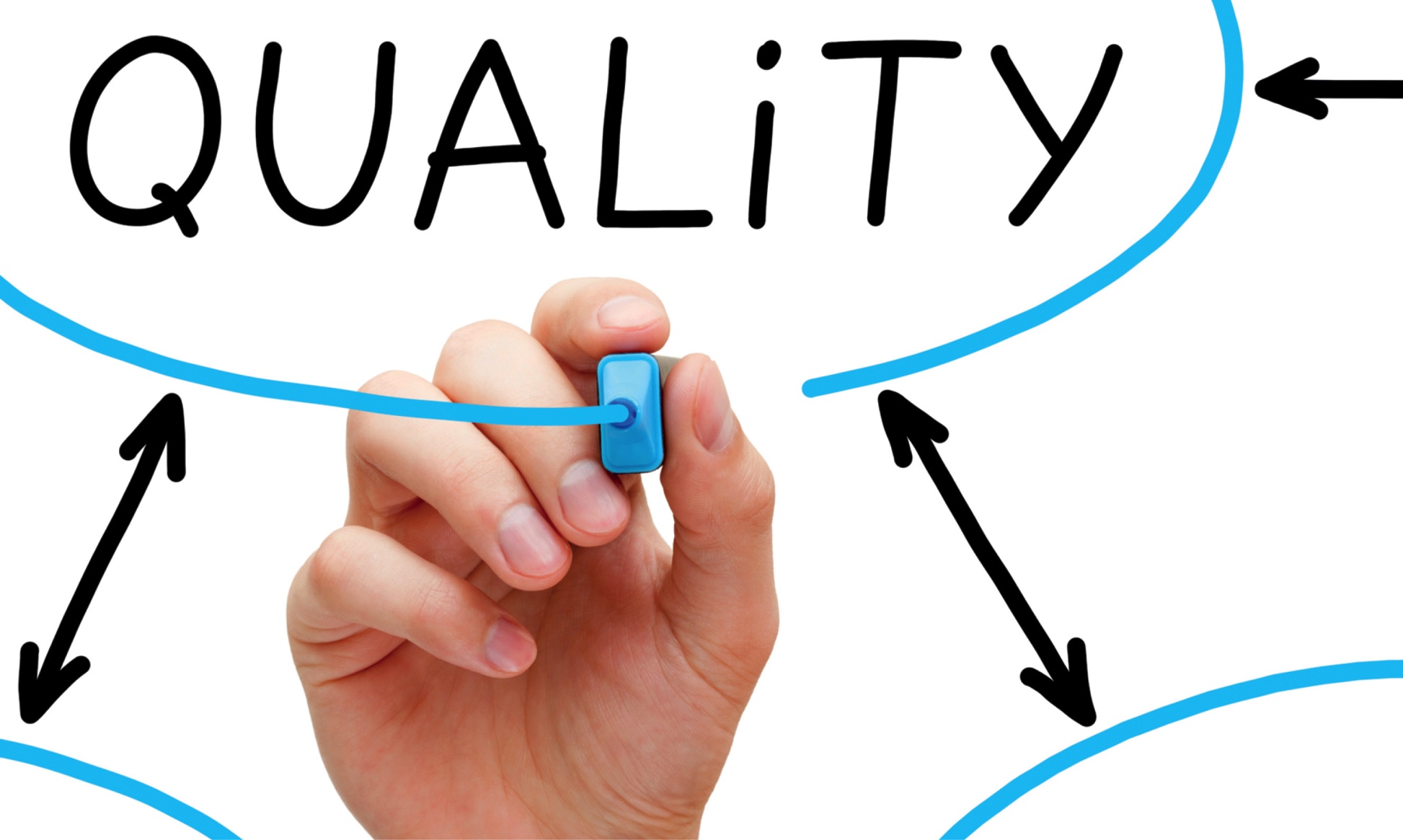 Automatic checks
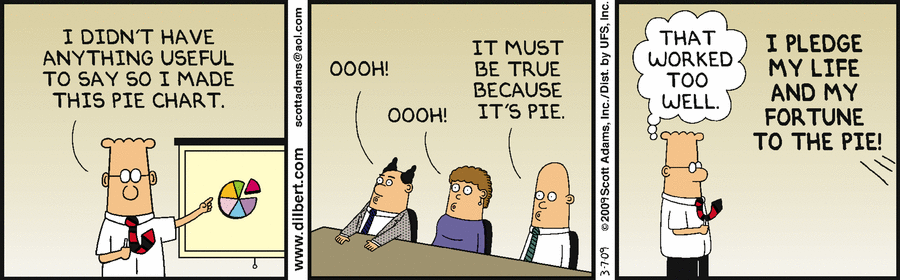 QA/QC
B-G check introduced for September
B-G improvements in 2018
Update on H-K
Why is QA/QC important? 			reminder!!!
Still crucial for
Country 
EEA (both IT & content)
Commission
Check categories        			reminder!!!
Categories:
BLOCKER
ERROR
WARNING 
INFO
OK
SKIPPED

On-going revision of checks (keys checks)
Revision of unnecessary checks following schema update
Where possible move Tier 2 checks into automatic Tier 1
Check categories        			reminder!!!
BLOCKER:
A critical error. The envelope can not be released. Normally, a blocker is an error in the format of the file, or in the structure or content of the data. Such a critical error makes it impossible for the delivery to be harvested and integrated into the database. The envelope can only be released if every incorrect file is removed and replaced by corrected files.
Check categories        			reminder!!!
ERROR:
An important error. The envelope can be released, but part of its content may be excluded from the European database 
Data Reporters are strongly advised to correct errors.
 A clarification or a resubmission WILL be requested, when the data is processed and the final feedback is added to the envelope.
Check categories        			reminder!!!
WARNING :
An issue that may be an error. Data Reporters are advised to check the correctness of the records or values that raised the warning. The envelope can be released.
Data Reporters are strongly advised to check warnings.
 A clarification or a resubmission MAY be requested, when the data is processed and the final feedback is added to the envelope.
Check categories        			reminder!!!
INFO:
Other issues related to the quality of the data or content of the submission. 
The envelope can be released.
Check categories        			reminder!!!
OK:
The automatic QC did not detect quality issues. 
The envelope can be released.
Check categories        			reminder!!!
SKIPPED:
Data check has been executed, but there was "Nothing found to check", typically because of missing optional data
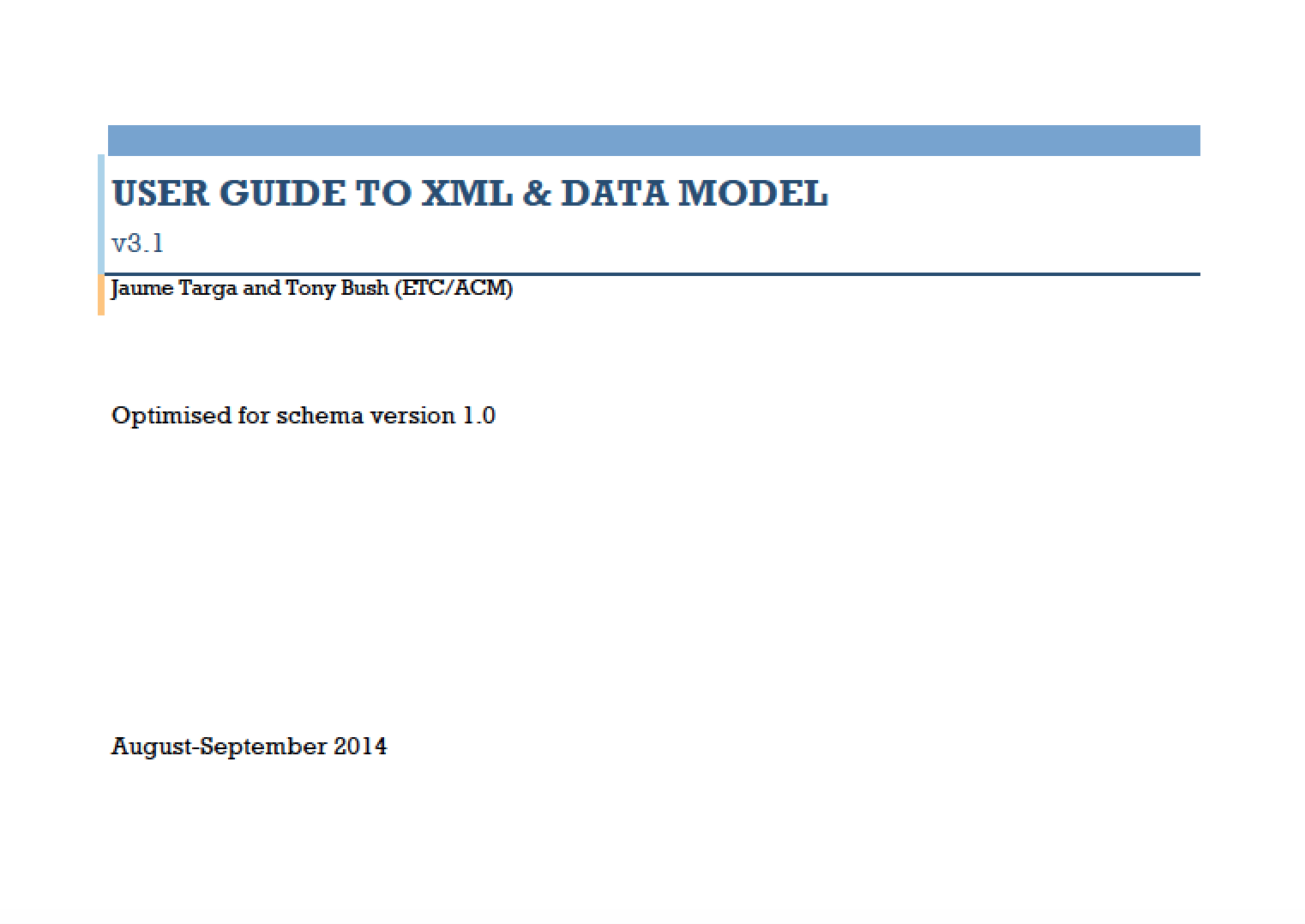 On-going improvements on QA
Continue to ensure QA works 100%

Improvements on small bugs on cross-checks
Improve on dataset D			if possible!
Improvements on dataflow D to ensure full reporting (compared to previous deliveries)

MUST ENSURE CONTINUITY IN DATAFLOW D
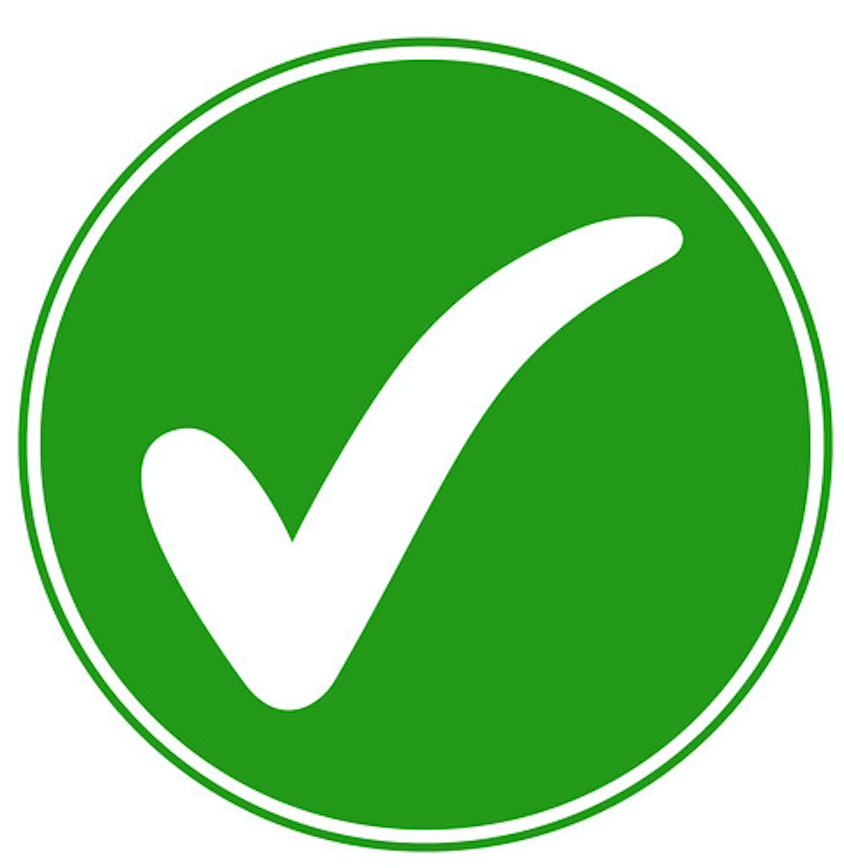 Improve on dataset D - CORRECT
D
D
D
D
D
E1a
2015
2017
2016
2014
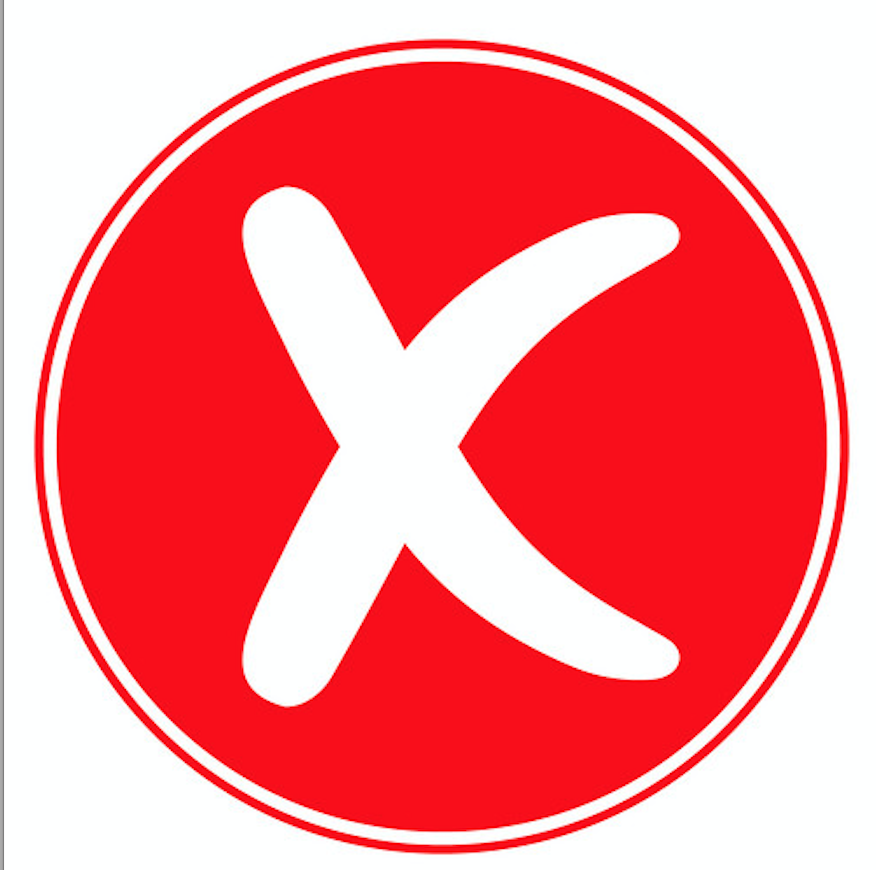 Improve on dataset D
D
D
D
D
D
E1a
2015
2017
2016
2014
Improve on dataset D			if possible!
Improvements on dataflow D to ensure full reporting (compared to previous deliveries)

Cross-check between element (ef:supercedes) and samplingPoint id
Improve on E1a
Automatic QA attempts to catch errors/bugs before processing data (on-going improvements)
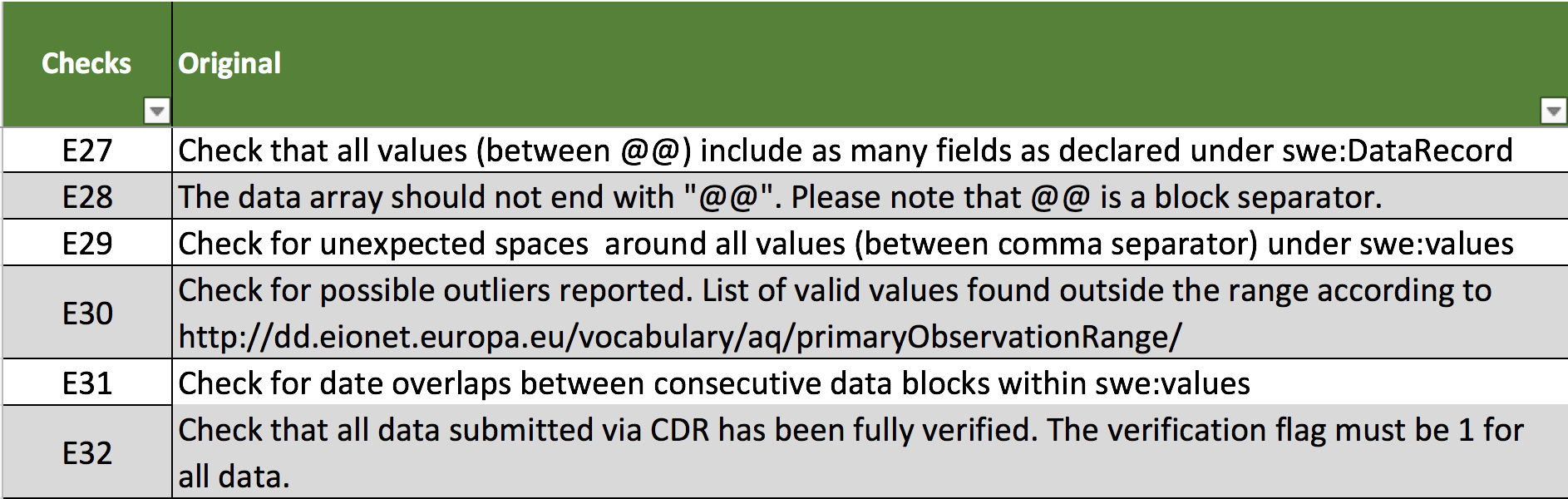 Improve on E1a (pending improvements on QA/QC)
E30 to take into account general ranges
E30b takes into account country specific ranges

Both should be merge into one
Improve on E1a (pending improvements on QA/QC)
Statistical checks on CDR:
E33 Check the average of valid data is NOT 0 or negative
E34 The average of valid data is NOT 1/3 lower/higher compared to previous calculated mean for same SPO
Improvement on E34 is needed for low values
Improve for next September 	if possible!
In Zone (B)
<gml:beginPosition>2001-01-01T01:00+01:00</gml:beginPosition>

Remember to check geometries in DRAFT
Improve for next September 	if possible!
In Assessment Regime (C)
Compare Assessment Regime with Preliminary Assessment Regime for same year
Are the same Assessment Method(s) used?
Has the Assessment type changed?
Improve for next September 	if possible!
SamplingPoint D & E1a
On-going 
Improvements if EEA-ETC/ACM identify issues during aggregation & processing
Improve for next September 	if possible!
E1b check to fully link to D1b
Please submit models/objects via D1b

Possible new checks as E1b are processed
Projections might need to go into codelist
…
Improve for next September 	if possible!
Attainment G
Check that E1a & E1b data has been submitted according to latest C
Update on H-K
ETC/ACM identified checks for H-K
H-K checks uploaded at https://dd.eionet.europa.eu/vocabulary/aq/cdrqaqc/view
Update on H-K
H-K checks implemented fully in cdrTEST

Currently working on possible BUGS

However, ETC/ACM has identified checks that are OK & will be implemented for December reporting
Update on H-K
H0H01H02H03H04H07H08H09H10H11H12H14H16H17H18H19H20H21H22H23H24H25H26H27H28H29H30H31H32H33H34H35NS
Update on H-K
NSI0I1I2I3I4I7I8I9I10I11I12I13I15I16I17I18I19I20I21I22I23I24I25I26I27I29I30I31I32I33I34I35I36I37I38I39I40I41I42I43I44I45
Update on H-K
NSJ0J1J2J4J7J8J9J10J11J12J13J14J15J16J17J18J19J20J21J22J23J24J25J26J28J29J30J31J32
Update on H-K
NSK0K01K04K07K08K09K10K11K12K13K14K15K16K17K18K19K20K21K22K23K24K25K26K27K28K29K30K31K33K34K35K36K37K38K39
Update on H-K
Rest should be finalised for next reporting cycle
Any Questions?
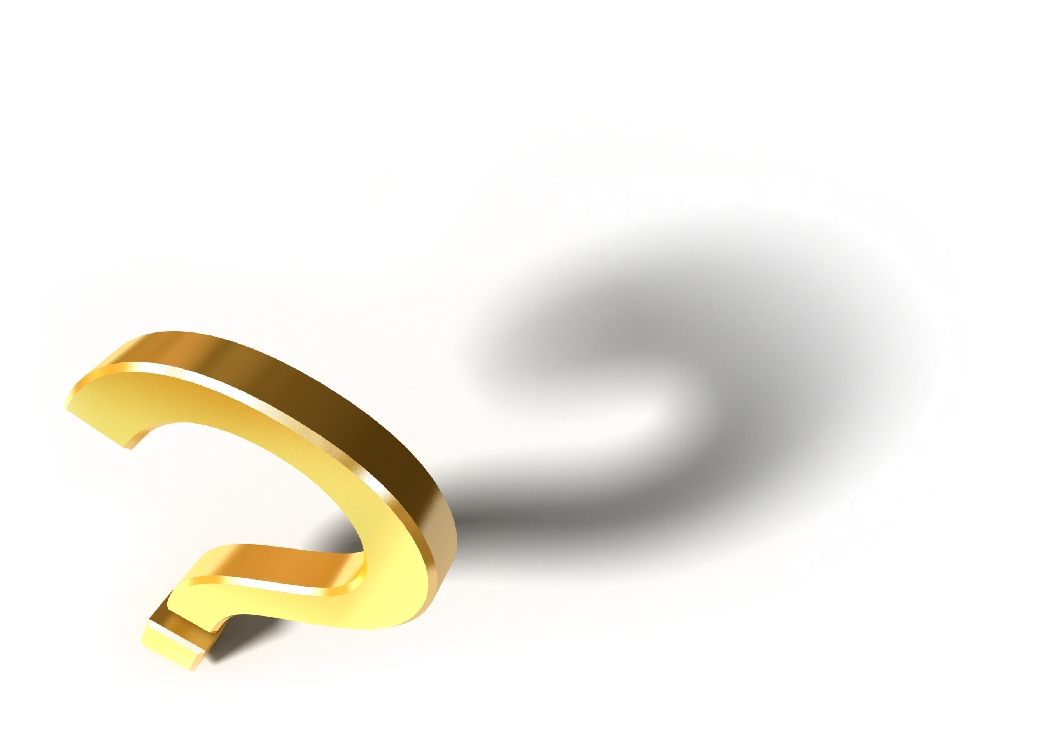 EEA-ETC/ACM contact:
Jaume Targa (4sfera Innova)
Principal consultant

AQD IPR e-Reporting Helpdesk: 
aqipr.helpdesk@eionet.europa.eu

m. +34 679 38 01 01e. jaume.targa@4sfera.com
skype jaume.targa.4sfera
twitter @4sferaweb www.4sfera.com
You can follow us on twitter @4sfera
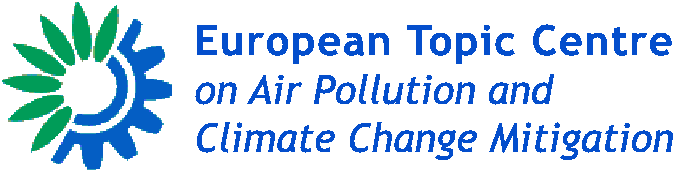 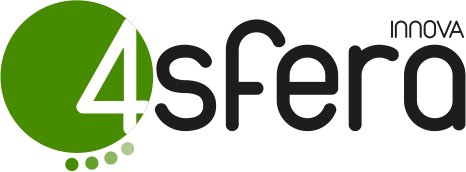